PIT - Samenwerken
Les 3
Les programma
Theorie intervisie
 Opdracht; 
 Oefenen met intervisie
Theorie intervisie
Wat is intervisie?

Intervisie is een vorm van deskundigheidsbevordering waarbij medewerkers een beroep doen op collega's om mee te denken over persoon- en functiegebonden casuïstiek en knelpunten uit de eigen werksituatie. 
Het is een methodiek waarbij gebruik gemaakt wordt van de eigen deskundigheid binnen de organisatie. En ook verder wordt ontwikkeld met als doel het bevorderen van de kwaliteit van het werk.
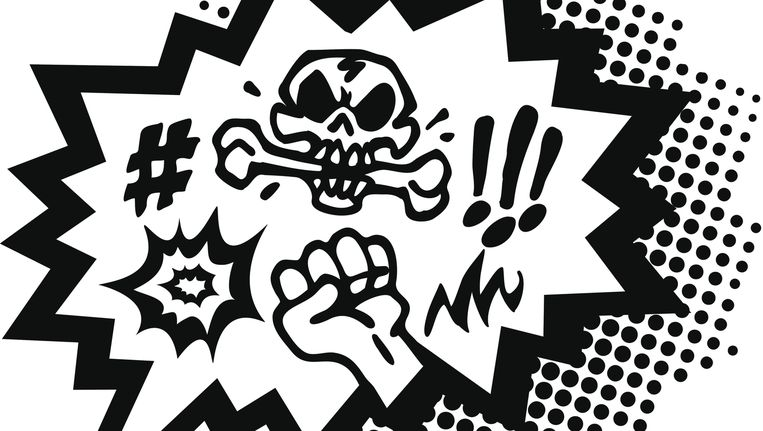 Voorbeelden
Hoe ga ik om met agressie?

Ik ben bang voor een cliënt hoe kan ik hier mee om gaan?

Ik merk dat een cliënt gebruik van mij maakt, maar vind het lastig om te begrenzen. Hoe kan ik hier mee om gaan?
Wat is het doel van intervisie?
Intervisie een goed hulpmiddel voor het verbeteren van teams en het deskundigheidsniveau in de organisatie.

Daarnaast kan het te maken met individuele doelen van medewerkers.
	Persoonlijke deskundigheidsbevordering
	Door reflectie afstand te leren nemen van de eigen positie en 	manier van werken
	bewustwording van de eigen invloed en de eigen positie
	collegiale ondersteuning en inspiratie
Voorbeeld intervisie methoden
Veelgebruikte methoden in intervisie zijn:
•	de incidentmethode
•	de Balint-methode
•	brainstormen
•	de Critical Incidents methode
•	de Socratische Intervisie Methode
•	Lateraal denken
•	Imaginatie
•	de 10 stappen methode
Intervisie 1
Oefenen met intervisie
De docent verdeelt de klas in groepen en geeft iedere groep een specifieke intervisie methode.

Incidentmethode
Socratische methode
Balintmethode
Roddelmethode
Denkhoeden van Edward de Bono
35 minuten intervisie
Nabespreken van de intervisie
Reflectie vragen:

Hoe ging het? (Tip/Top)
Wat waren belangrijke leermomenten?
Waarom is deze specifieke intervisie vorm nuttig in je beroep?
In welke context zou je deze werkvorm kunnen toepassen (BPV)?